MIT 3.022Microstructural Evolution in Materials6: Substitutional Diffusion
Juejun (JJ) Hu
hujuejun@mit.edu
Vacancy mechanism (substitutional diffusion)
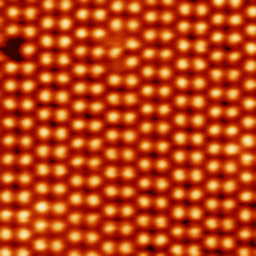 Ultra High Vacuum Scanning Tunneling Microscopy movie showing the thermal migration of a single vacancy on a Ge(111)-c(2×8) surface. The vacancy was deliberately created with the STM tip by a slight tip-sample contact.

Used with permission from the American Physical Society
Brihuega et al., Phys. Rev. B 70, 165410 (2004)
Frequency of successful hops in substitutional diffusion
Frequency of successful hops
Frequency of atomic vibration
Probability of having sufficient energy
Probability of finding an adjacent vacancy
= vacancy concentration xv × coordination number Z
Equilibrium vacancy concentration
Entropy contribution



Enthalpy contribution
Gibbs free energy
Equilibrium vacancy concentration
[Speaker Notes: Sv is due to vibrational entropy change]
Entropy is the cause of imperfection
DG
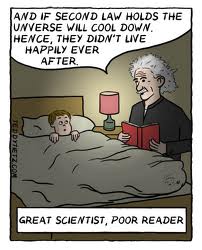 Equilibrium concentration
Vacancy fraction xv
Substitutional self-diffusion
Atom vibration frequency:
Successful hop frequency:



Self diffusion coefficient:
Energy
harmonic potential
Data for substitutional self-diffusion
Data from Acta. Metall. Mater. 28, 1085 (1980)
Example: substitutional self-diffusion in gold
A thin layer of radioactive gold is placed on the end of a gold rod. This surface is bonded to another gold crystal and the two are heat treated for 100 h at 920 °C. Estimate the diffusivity of gold.
Point source diffusion:
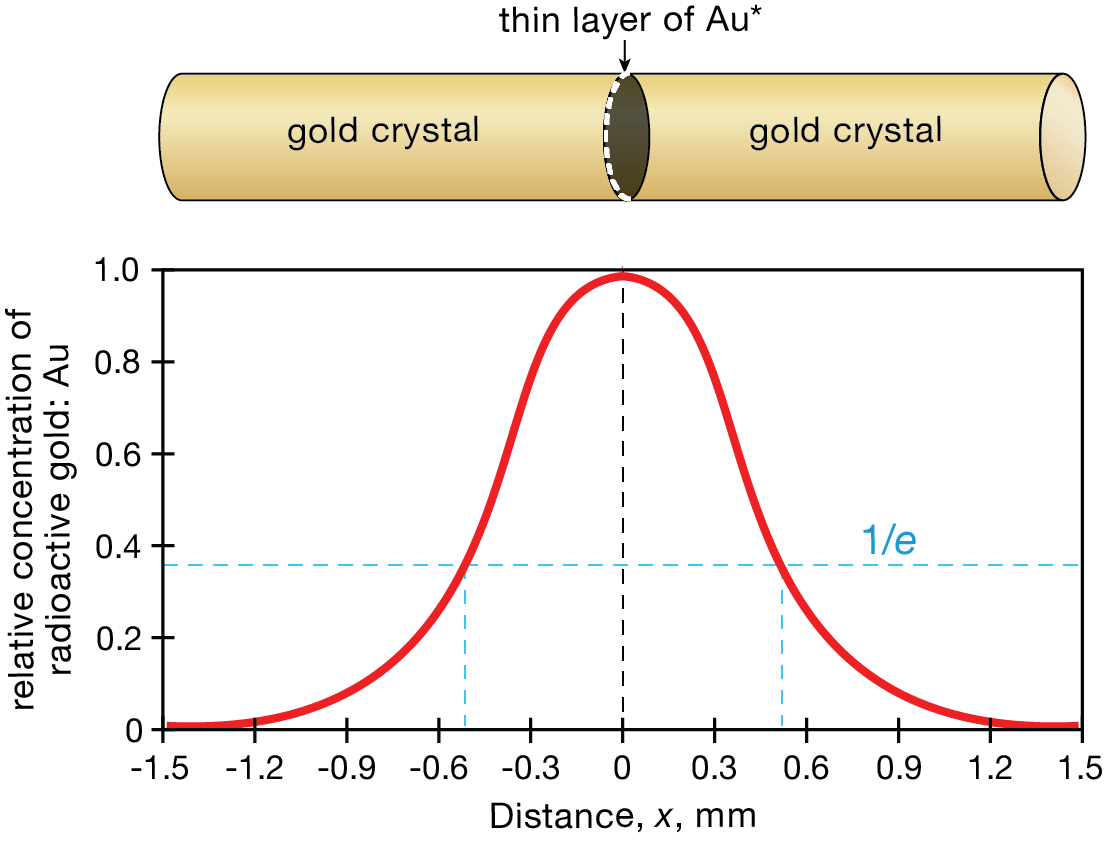 Diffusion length:
Using data from last slide:
Vacancy diffusion
An atom hopping into a vacancy is equivalent to the vacancy hopping into that atom’s initial position
Frequency of successful vacancy hops
Frequency of atomic vibration
Coordination number
Probability of having sufficient energy
Diffusion of atoms is always accompanied by an opposing vacancy flux (in the lattice reference frame)
Interdiffusion in binary alloys
A
B
B atom
A atom
Vacancy
x
What happens when	       ?
Re-examine the Fick’s 1st law
Number of atoms hopped from plane 1 to 2 per unit time and per unit area:
Similarly, the flux from 2 to 1 is:
The net diffusion flux is:
Fick’s 1st law
The flux is defined with respect to lattice planes
2
1
Vacancy diffusion in a binary system
Diffusion flux of atoms with respect to the lattice

Concentration of lattice sites

Net vacancy diffusion flux (with respect to the lattice)
Sources and sinks of vacancy
Surfaces, voids, grain boundaries, dislocations
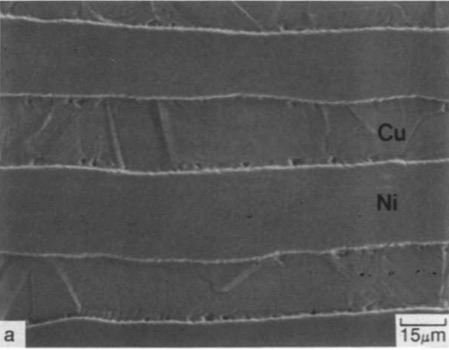 Heat treated at 1000 °C in Argon for 1 min
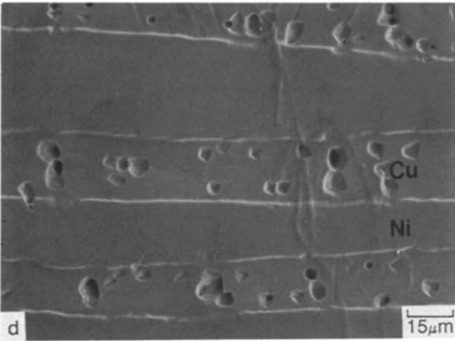 Vacancy
Heat treated at 1000 °C in Argon for 15 min
“An analysis of diffusion-induced porosity in Cu-Ni laminate composites,” A124, I. Choi, D. Matlock, L15-L18, Copyright 1990, with permission from Elsevier.
Dislocation motion and crystal plane growth/removal
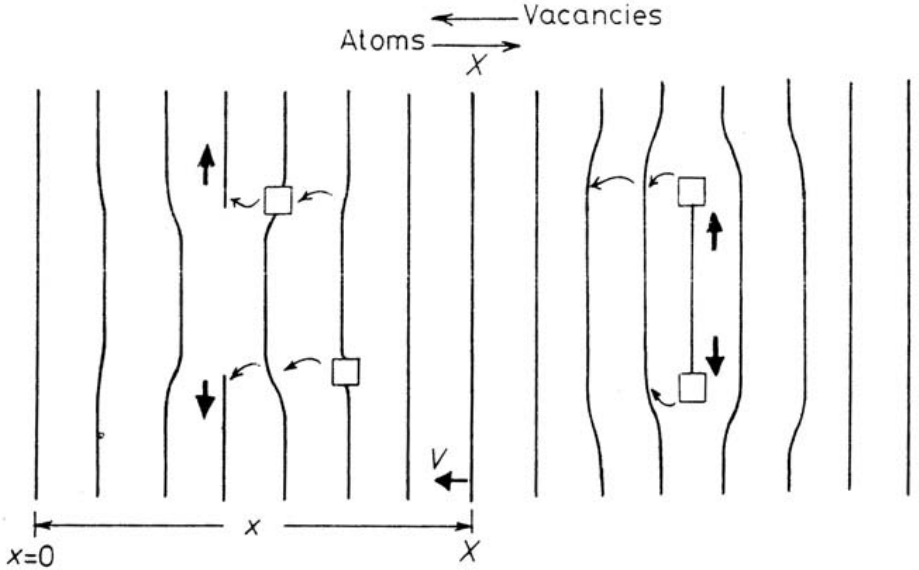 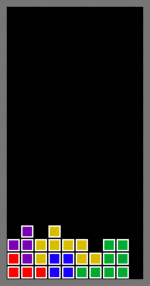 Image Credit: Nick Bagnall; CC0 1.0 Universal License
Climb of edge dislocations leads to crystal plane growth/removal
The Kirkendall effect
Motion of the boundary between a diffusion pair with different diffusion coefficients
“Kirkendall voiding is a phenomenon related to the intermetallic formation of a Cu/Sn alloy matrix. When the solder joints solidifies, the intermetallic becomes the bond mechanism between the bulk solder and the Cu pad on the circuit board. Over time, and particularly at elevated temperature, the Cu/Sn intermetallic will increase in thickness. This intermetallic growth is caused by the solid state diffusion of the Cu and the Sn into one another. The Cu diffuses into Sn much faster than Sn diffuses in Cu, which results in vacancies forming throughout the intermetallic bond area.”
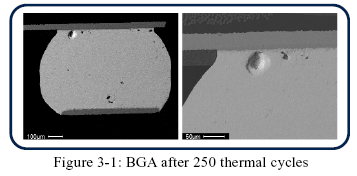 Solder
© unknown
http://www.indium.com/blog/intermetallics-in-soldering.php
[Speaker Notes: The voids are in fact formed in Cu3Sn IMC layer rather than in Cu (see for example: http://www.materialenkennis.nl/dico/UserFiles/File/Zacht-solderen-18-jan-2007.pdf)]
Kirkendall effect in nanomaterial synthesis
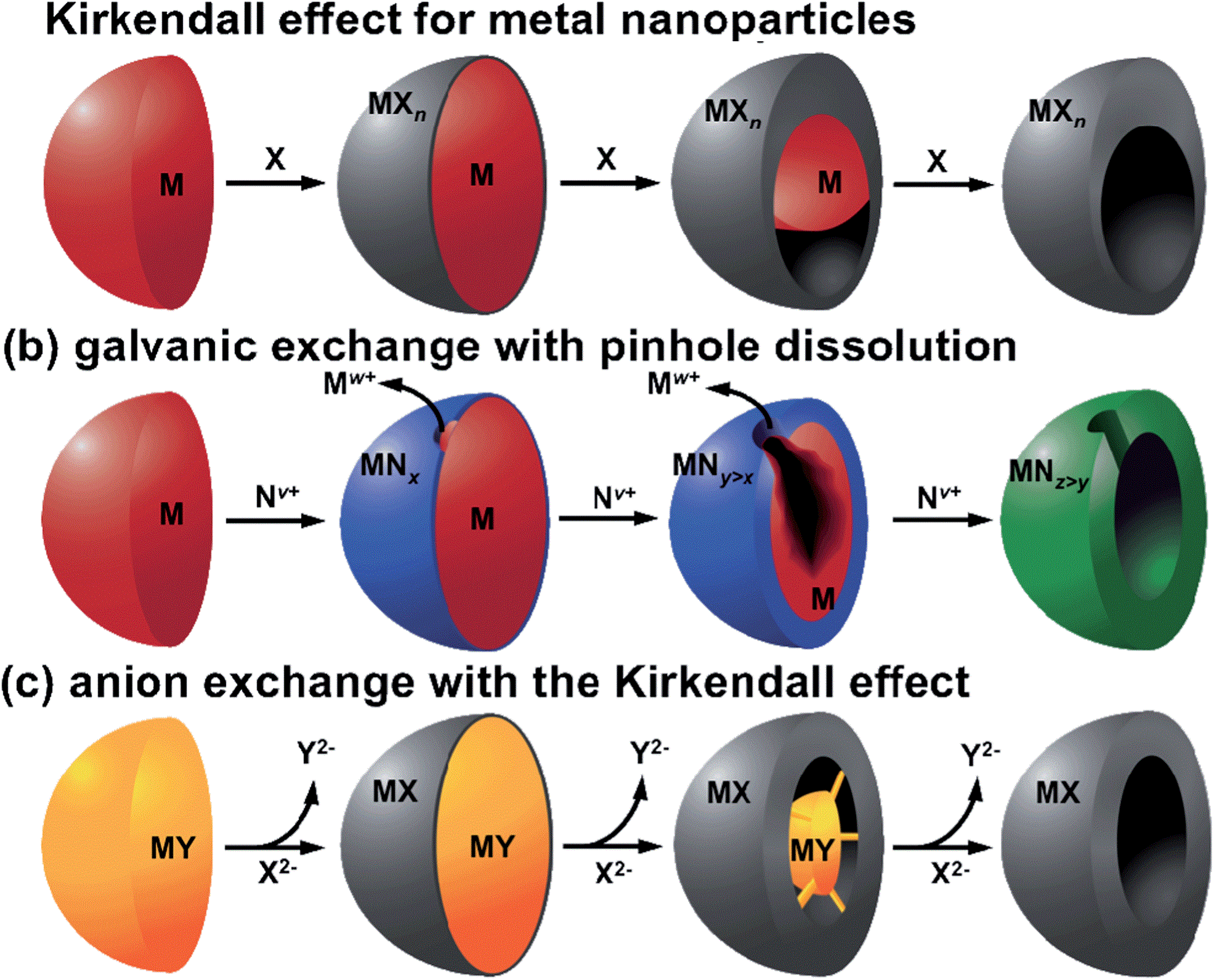 Nanoshell:
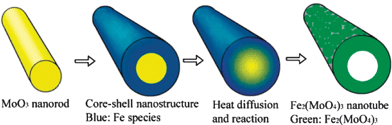 Nanotube:
Nanoscale 6, 12195 (2014); Chem. Commun. 12, 1565 (2009).
Convective flow: motion of crystal planes
Concentration of lattice sites

Flux of lattice sites (opposing to the vacancy flux)

Velocity of crystal plane motion
where
Diffusion in the laboratory reference frame
In the laboratory reference frame, both diffusion and convective flow contribute to atomic flux



Interdiffusion coefficient for a binary alloy

The diffusion coefficient of A approaches that of pure A (the solute) when A is dilute in B
Darken equation
Interdiffusion in ionic solids
Ion exchange in salt bath
Interdiffusion process



Kinetics limited by slow-moving ion species
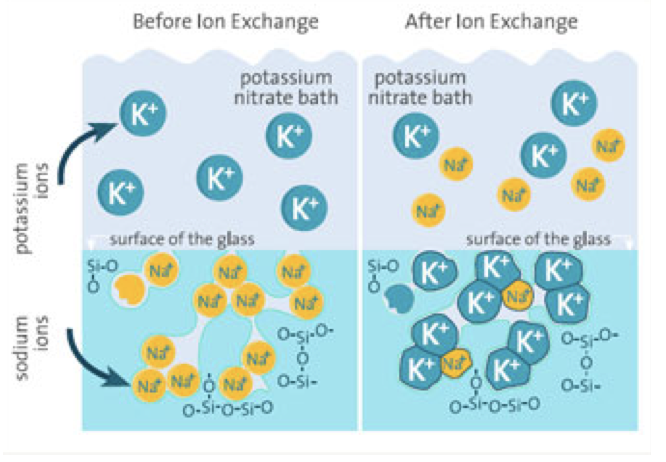 Nernst-Planck equation for diffusion in ionic crystals
© BCE
Charge neutrality at steady state
[Speaker Notes: There is no Kirkendall effect in ionic diffusion pairs because there is no net vacancy flux]
Summary
Substitutional self-diffusion coefficient


Vacancy diffusion


Interdiffusion coefficient in binary metal alloys

Interdiffusion coefficient in binary ionic solids
in lattice reference frame
Darken equation
Nernst-Planck equation
In a diffusion pair where DA < DB
Lab frame
Lattice frame
A
B
B atom
A atom
Vacancy
Lattice plane
List of symbols
T – temperature
k – Boltzmann constant (1.38 × 10-23 m2 kg s-2 K-1)
m – mass of an atom
K – effective spring constant of the potential well where an atom is located
xv – fraction of lattice sites occupied by vacancies
xA / xB – fraction of lattice sites occupied by atom A / B
n – number of vacancies in a solid
N – number of atoms in a solid
DSv – vibrational entropy change due to formation of a vacancy
List of symbols
DHv – enthalpy change due to formation of a vacancy
DGv – defined as			    : the Gibbs free energy change due to formation of a vacancy minus the configurational entropy contribution
DG – total Gibbs free energy change due to formation of vacancies compared to a defect-free crystal
Z – coordination number
n – vibrational frequency of an atom
nh – frequency of successful hops of an atom
ESD – defined as		         : activation energy of substitutional diffusion
List of symbols
Ea – activation energy of atomic hopping
D – diffusivity, diffusion coefficient (of atoms)
a – hopping distance (distance between neighboring lattice sites for substitutional diffusion)
nh,v – frequency of successful hops of a vacancy
x – coordinate along the x-axis
J – diffusion flux of atoms measured in the lattice frame
J’ – diffusion flux of atoms measured in the laboratory frame
Jv – diffusion flux of vacancies
List of symbols
Js – flux of lattice sites due to vacancy diffusion
C – number concentration of atoms (subscripts A, B, 0, v denote the concentrations of atom A, atom B, all lattice sites, and vacancies, respectively)
v – velocity of crystal plane motion due to the Kirkendall effect (note the difference with the Greek letter n, which represents the atomic vibrational frequency)
    – interdiffusion coefficient
Dv – diffusion coefficient of vacancies